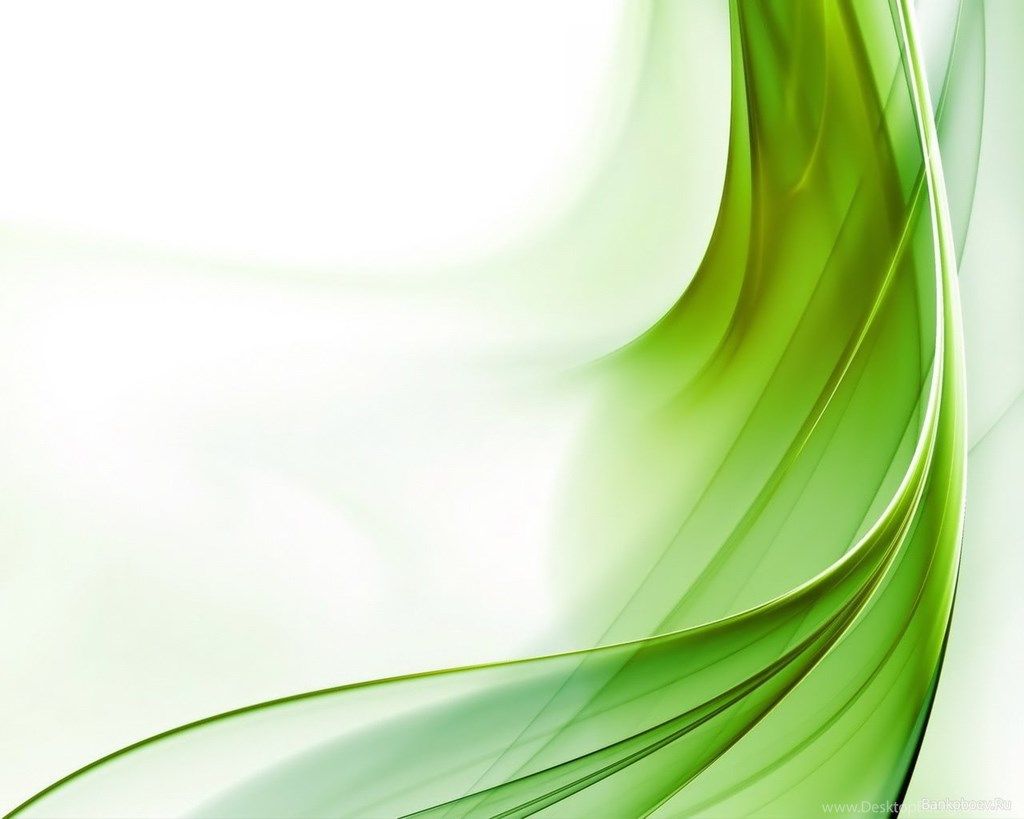 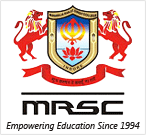 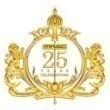 Introducing the ecosystem of Maharaja Ranjit Singh College of Professional Sciences, Indore Year 2019-20
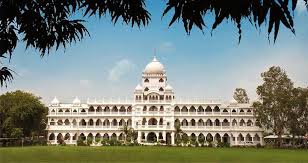 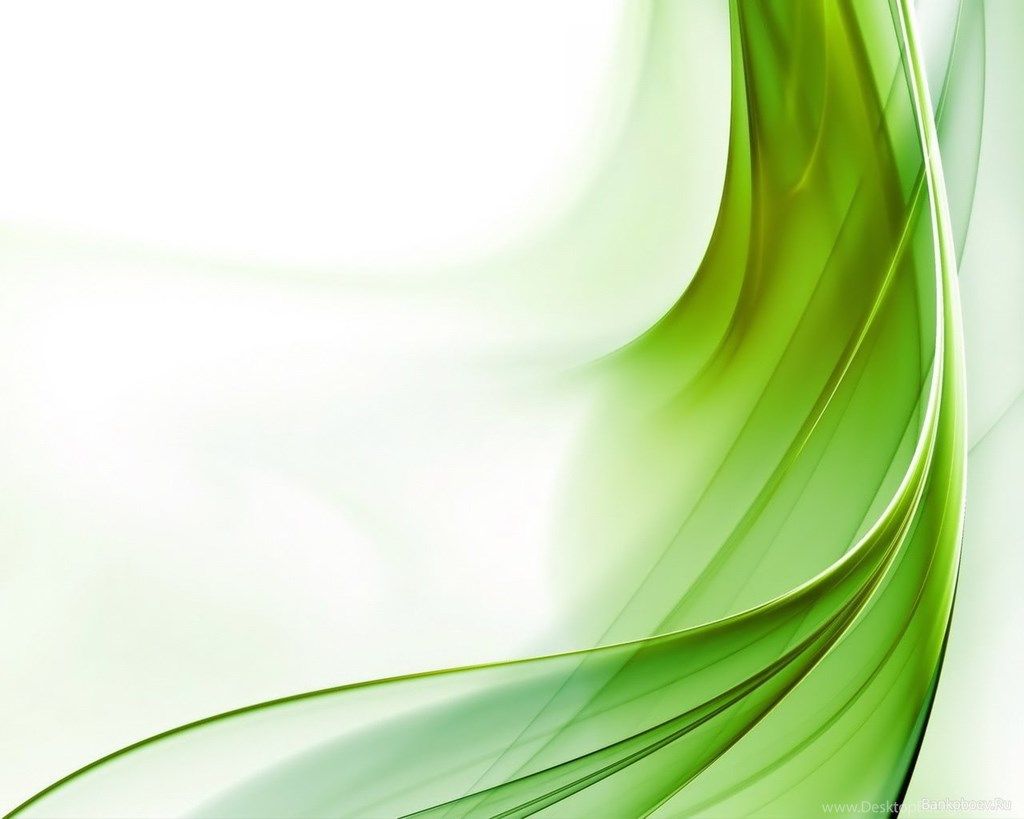 Greater Coucal
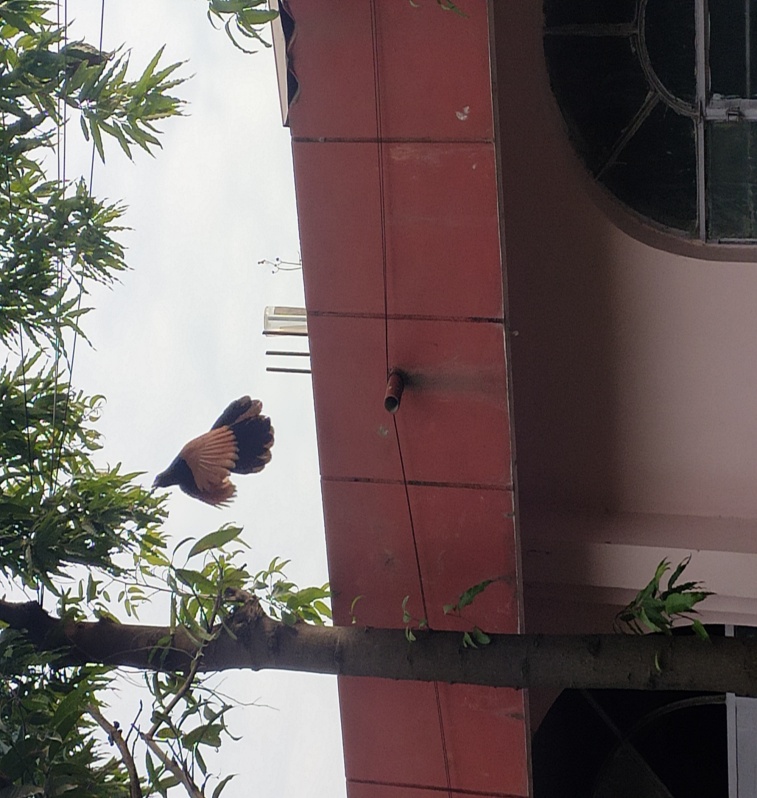 Kingdom: Animalia
Phylum: Chordata
Class: Aves
Order: Cuculiformes
Family: Cuculidae
Genus: Centropus
Species: C. sinensis
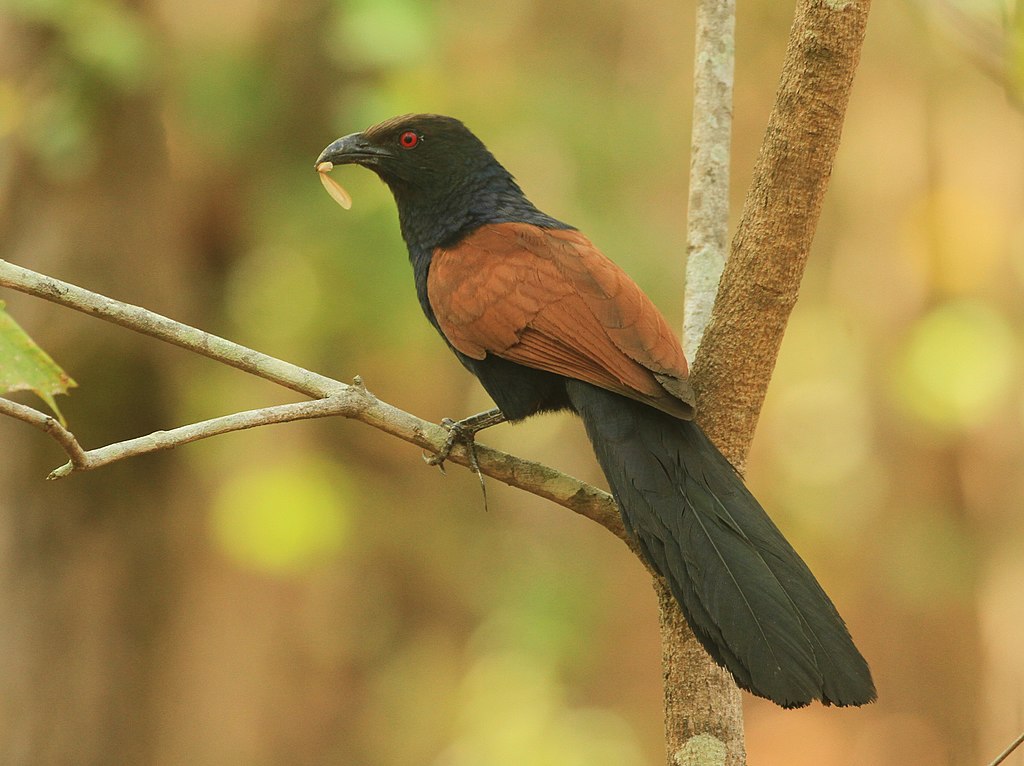 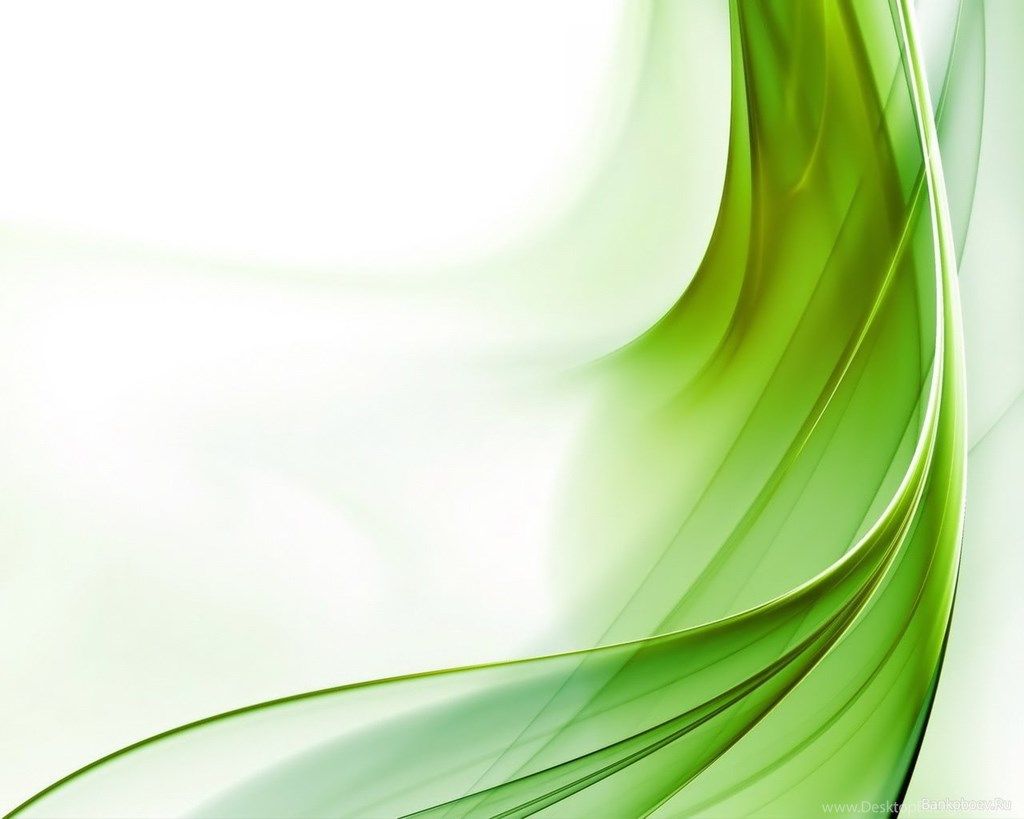 Black Backed Wagtail
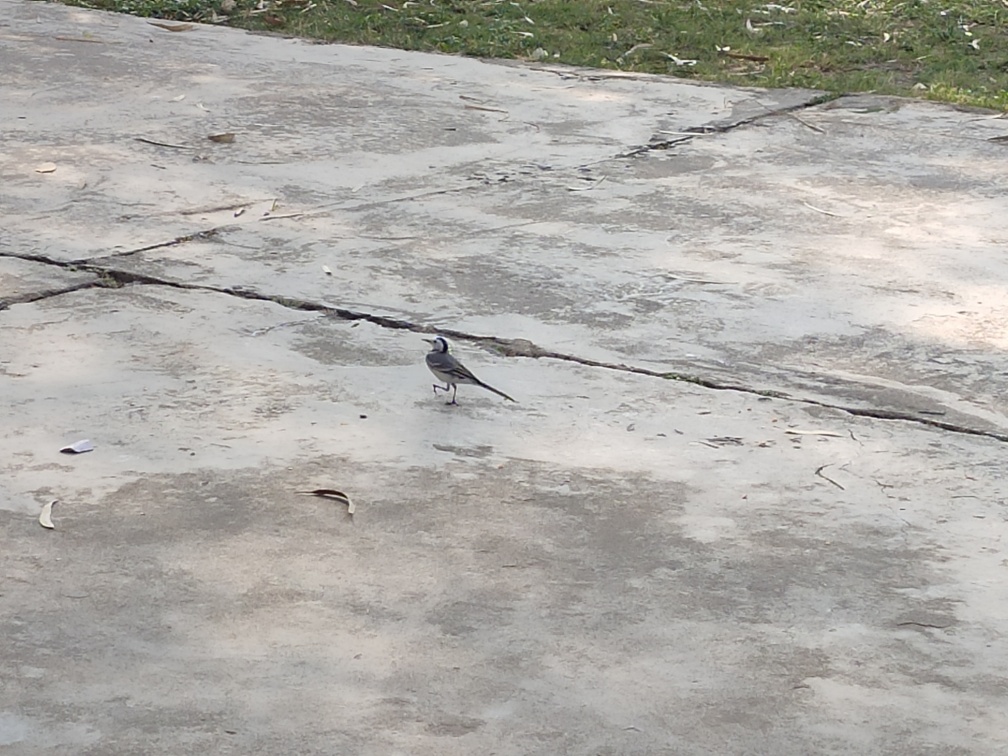 Kingdom: Animalia
Phylum: Chordata
Class: Aves
Order: Passeriformes
Family: Motacillidae
Genus: Motacilla
Species: M. alba
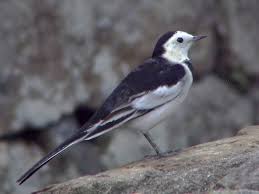 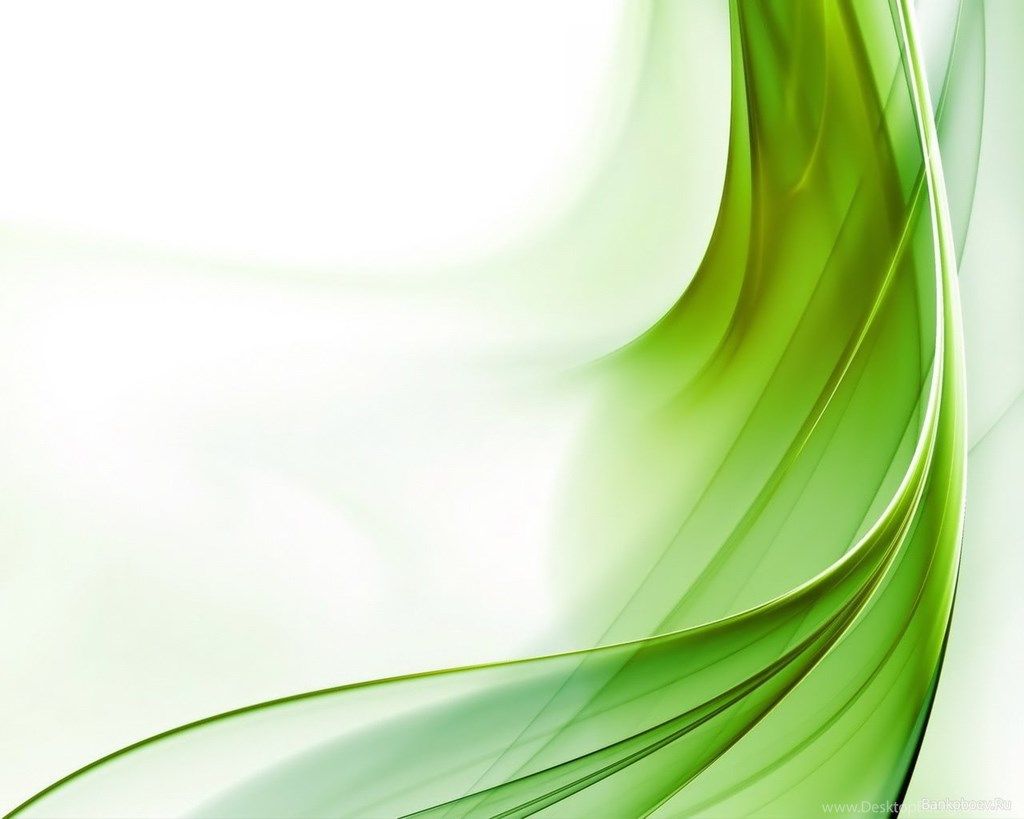 Lemon Pansy
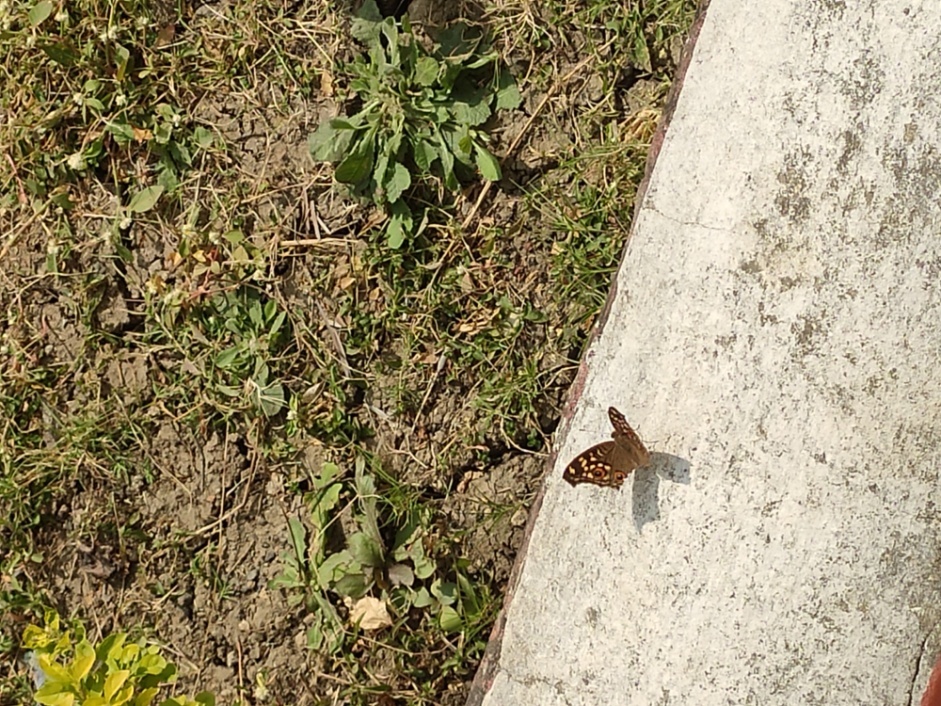 Kingdom: Animalia
Phylum: Arthropoda
Class: Insecta
Order: Lepidoptera
Family: Nymphalidae
Genus: Junonia
Species: J. lemonias
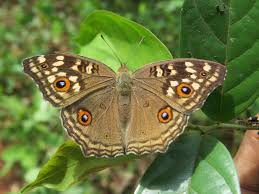 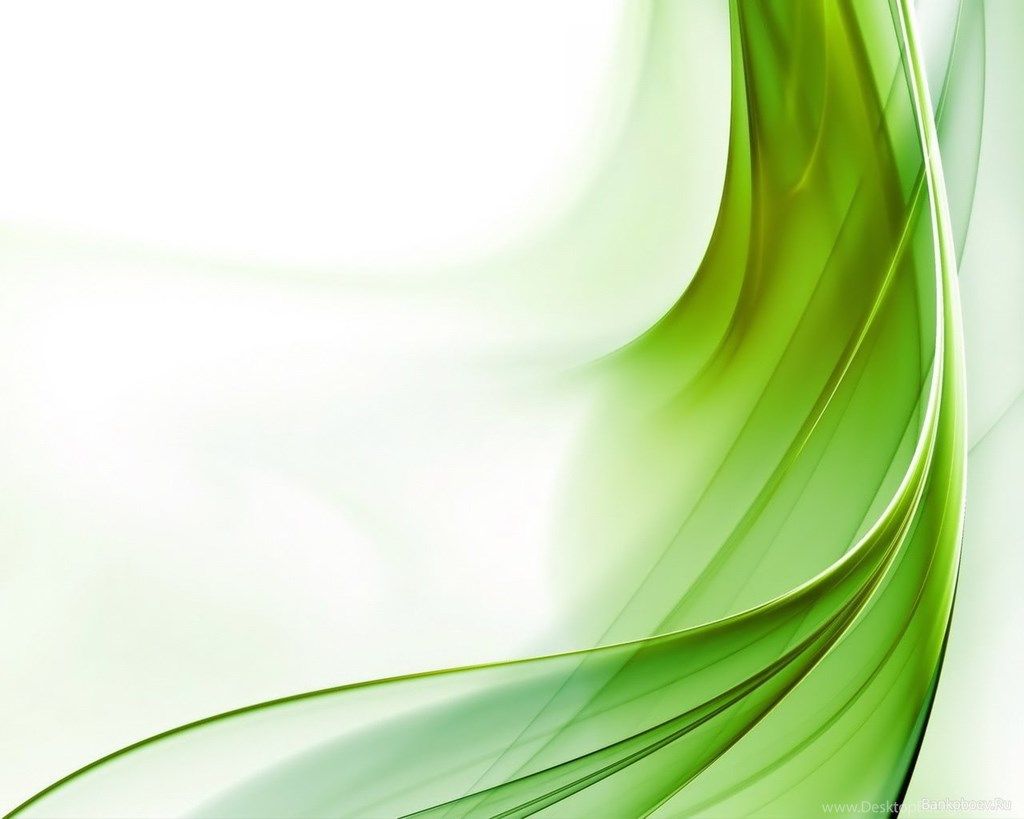 Palm Squirrel
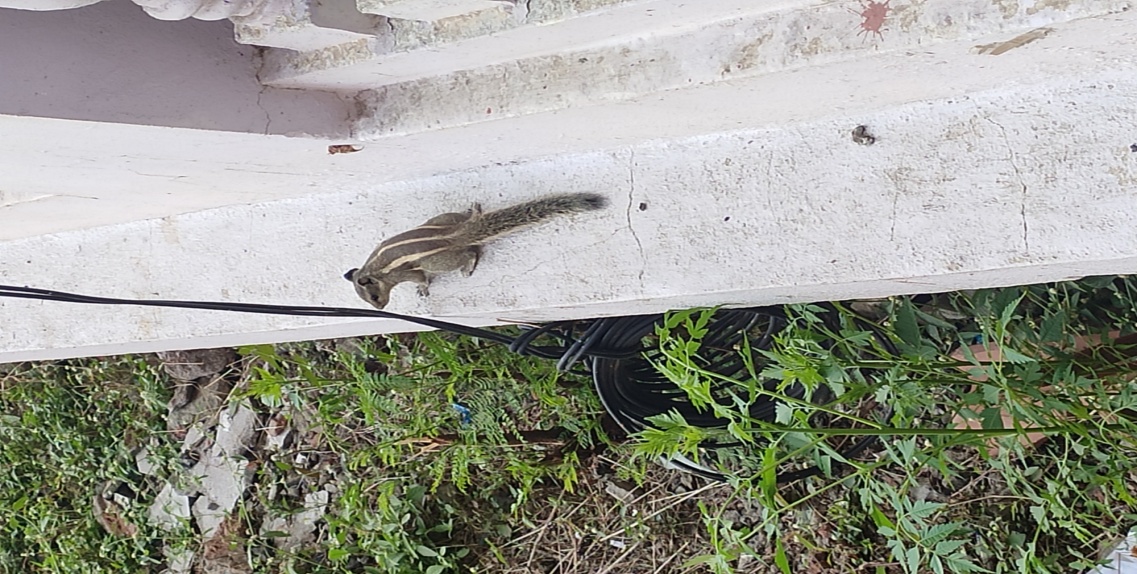 Kingdom: Animalia
Phylum: Chordata
Class: Mammalia
Order: Rodentia
Family: Sciuridae
Genus: Funambulus
Species: F.palmarum
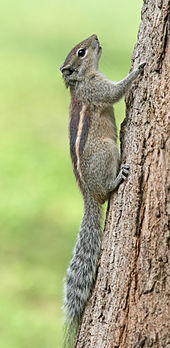 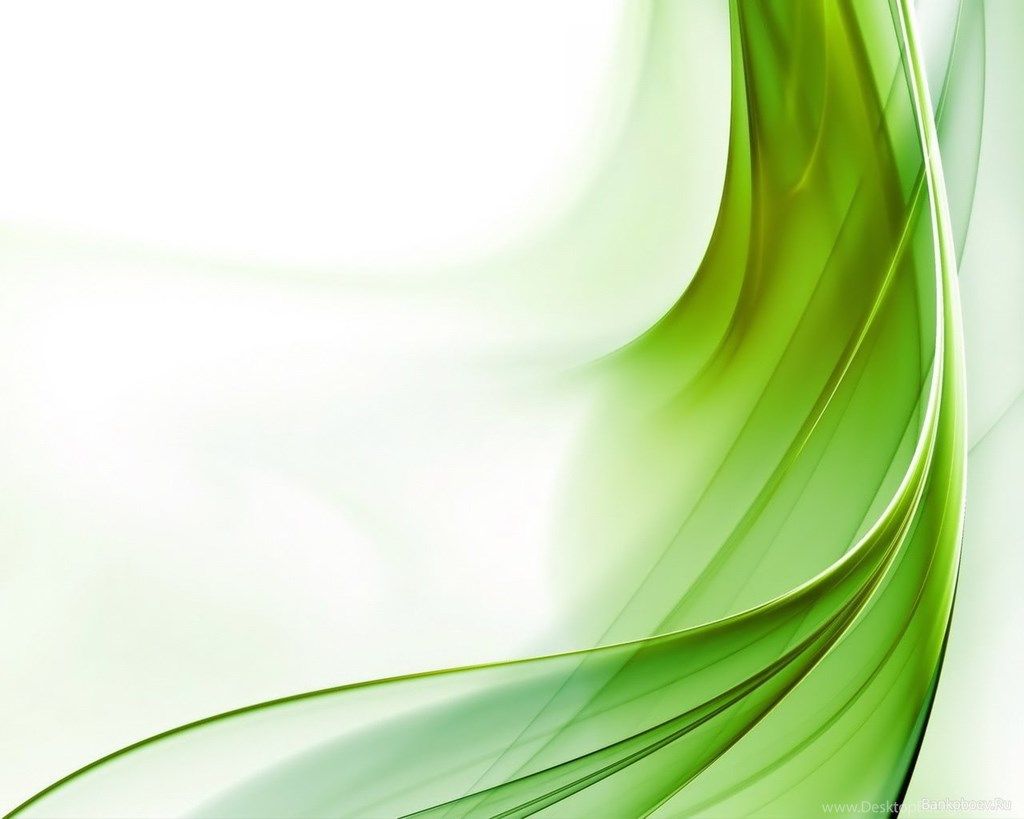 Painted Jezebel
Kingdom: Animalia
Phylum: Arthropoda
 Class: Insecta
 Order: Lepidoptera
 Family: Pieridae
 Genus: Delias 
Species: D. hyparete metarete
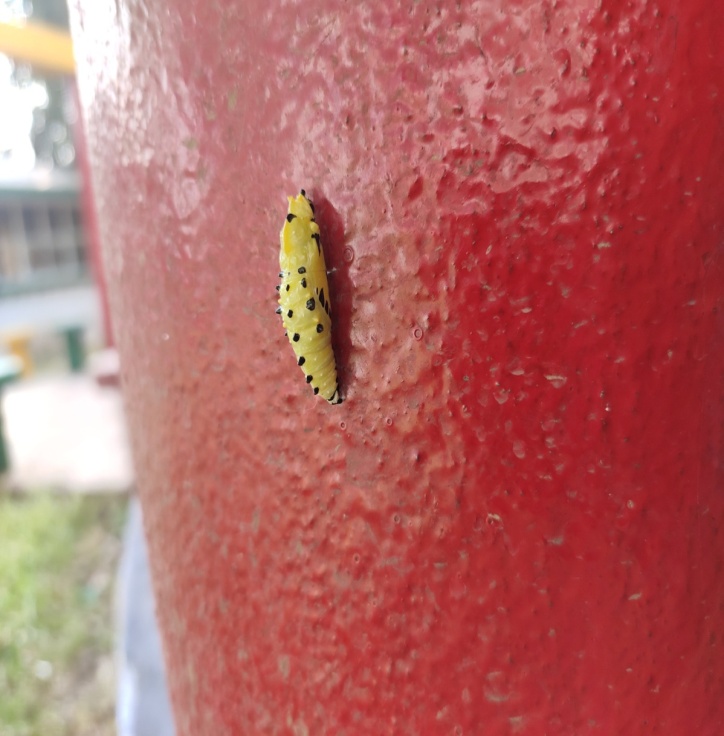 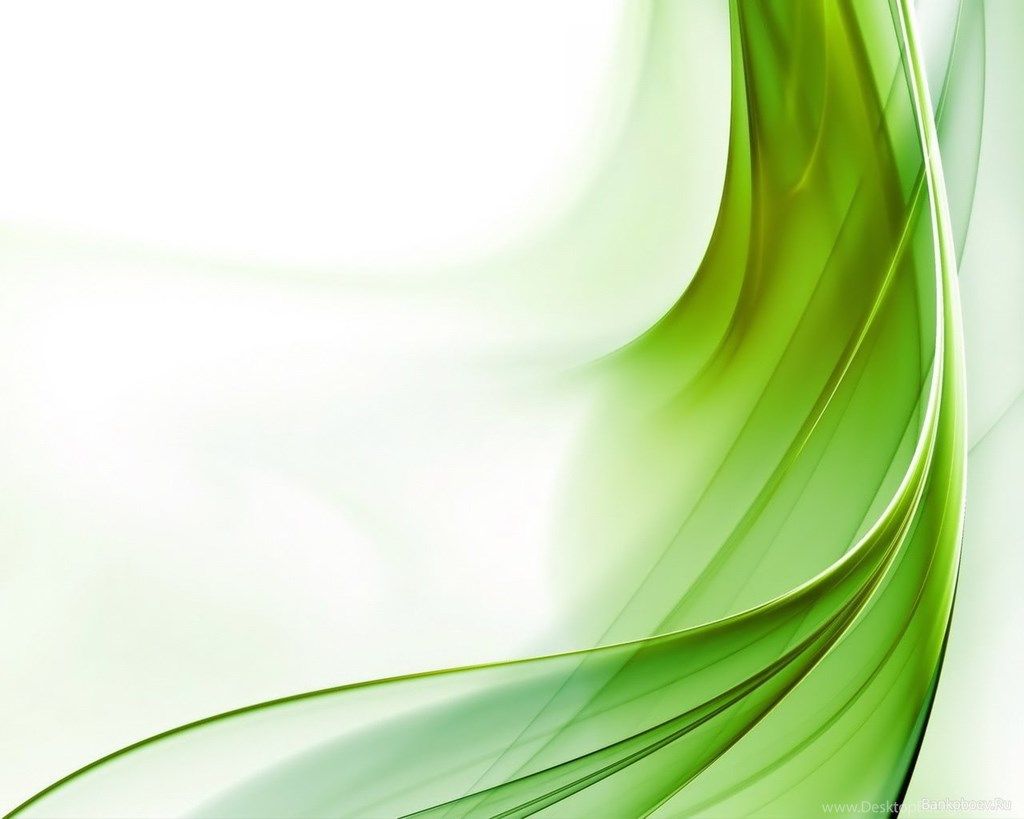 yellow tail caterpillar
Kingdom: Animalia
Phylum: Arthropoda
Class: Insecta
Order: Lepidoptera
Superfamily: Noctuoidea
Family: Erebidae
Genus: Euproctis
Species: E. similis
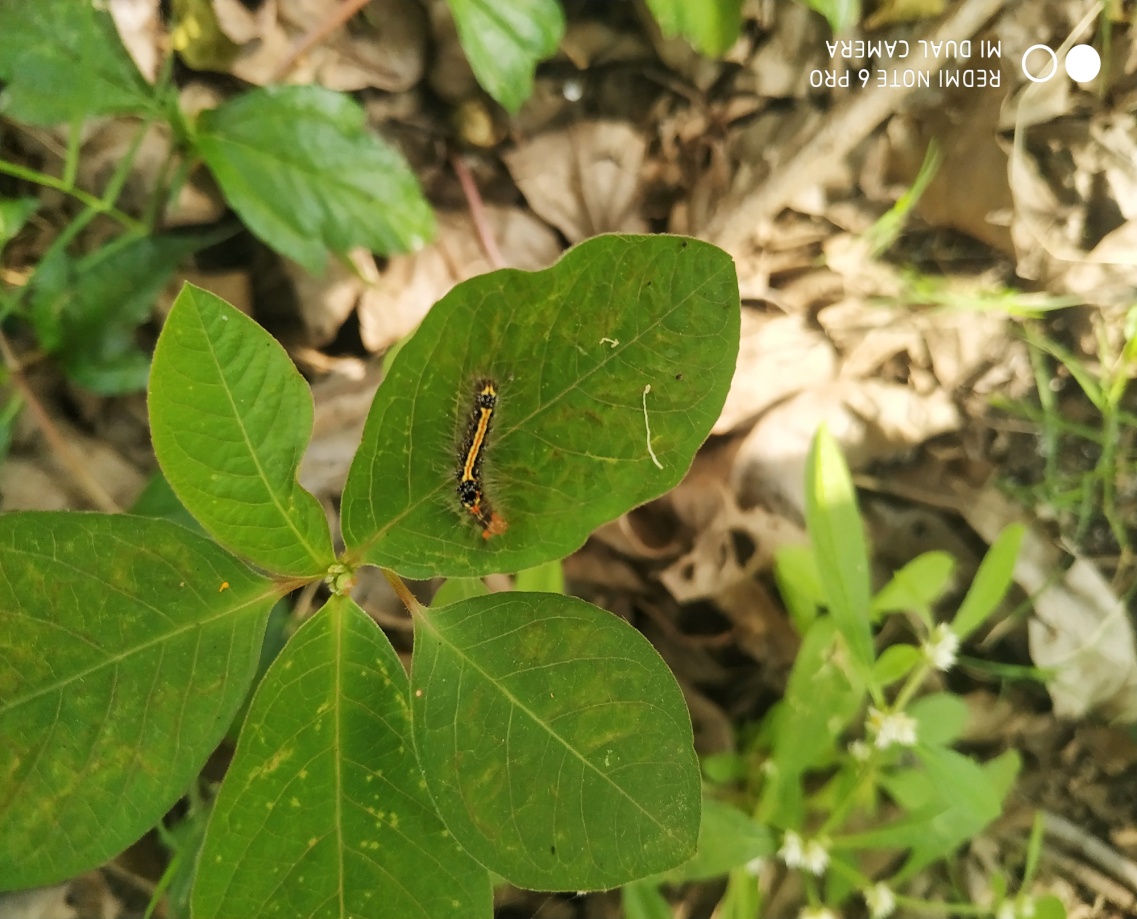 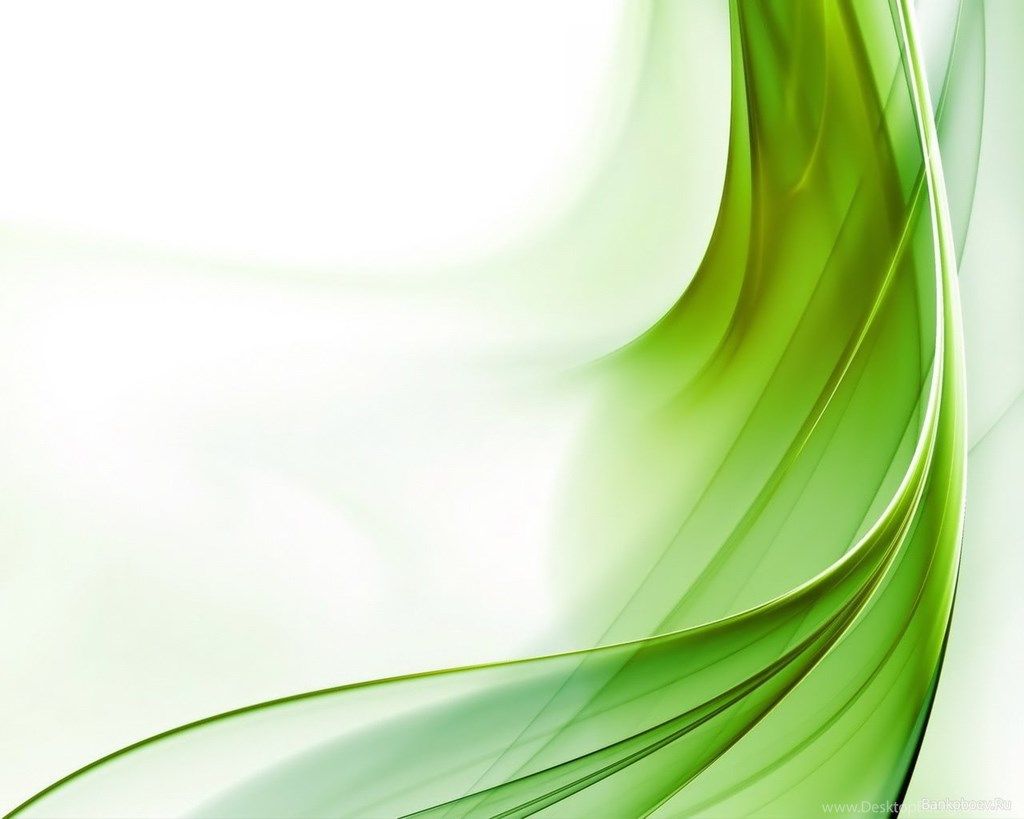 asian common toad
Kingdom: Animalia
Phylum: Chordata
Class: Amphibia
Order: Anura
Family: Bufonidae
Genus: Duttaphrynus
Species: D. melanostictus
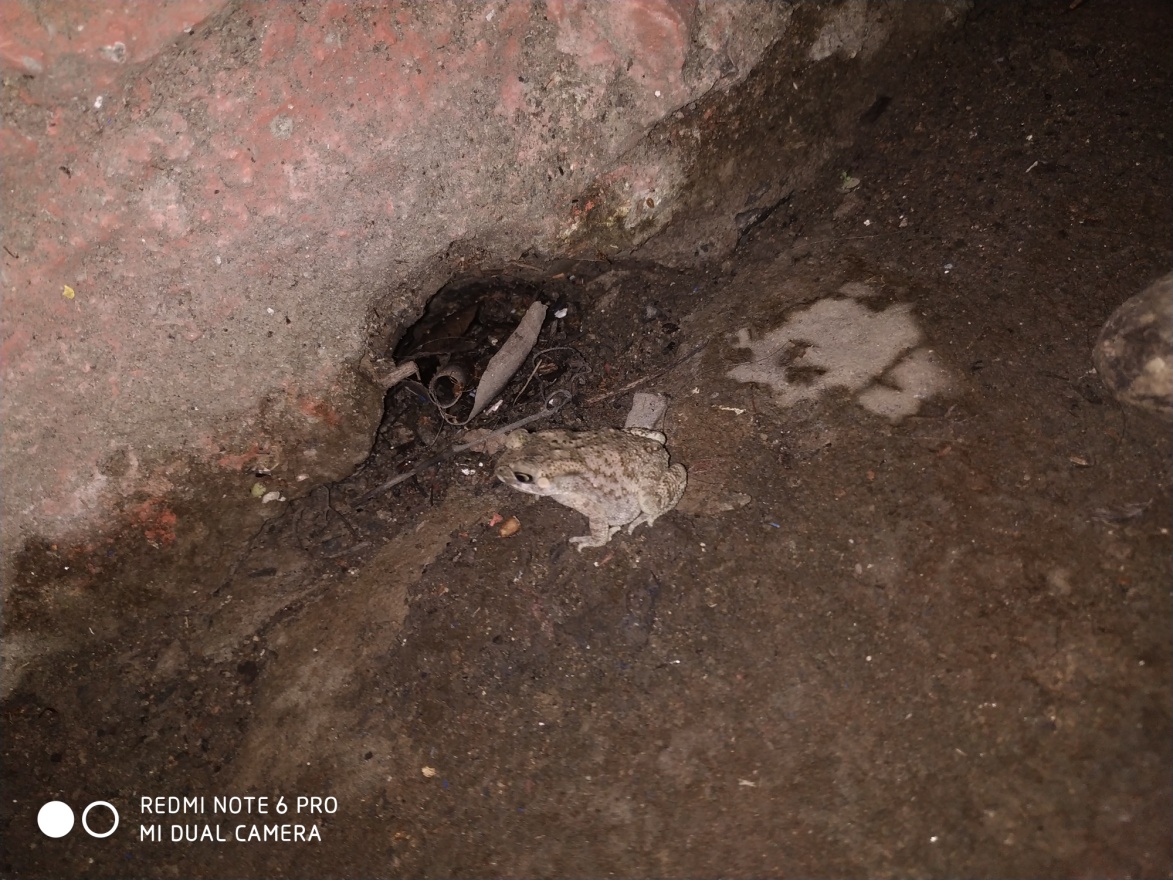 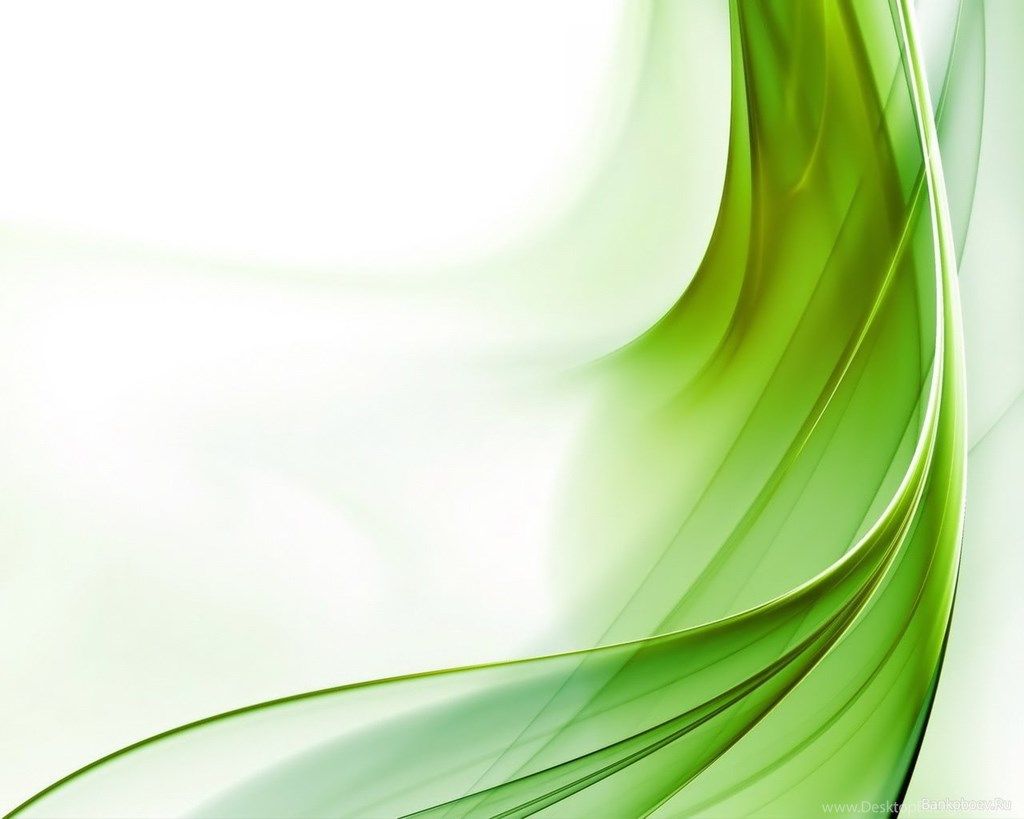 Grass hopper
Kingdom: Animalia
Phylum: Arthropoda
Class: Insecta
Order: Orthoptera
Family: Acrididae
Subfamily:	Melanoplinae
Genus: Melanoplus
Species: M. differentialis
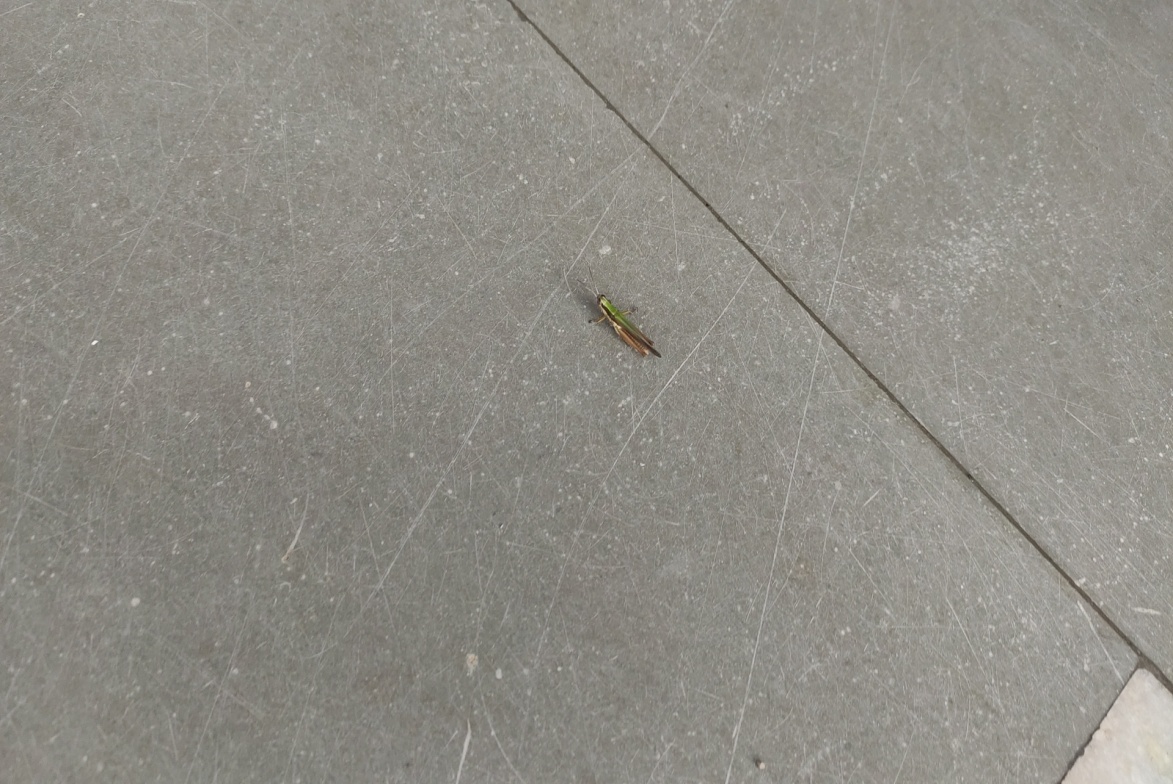 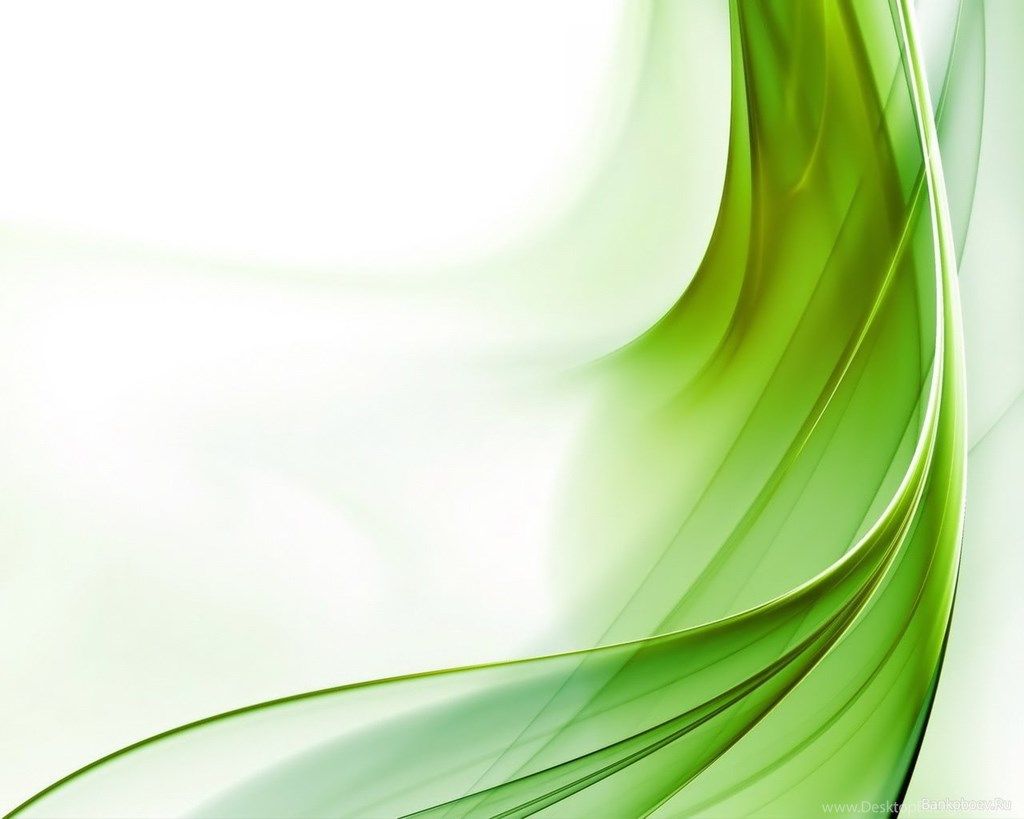 Red cotton bug
Kingdom: Animalia
Phylum: Arthropoda
Class: Insecta
Order: Hemiptera
Family: Pyrrhocoridae
Genus: Dysdercus
Species: D.cingulatus
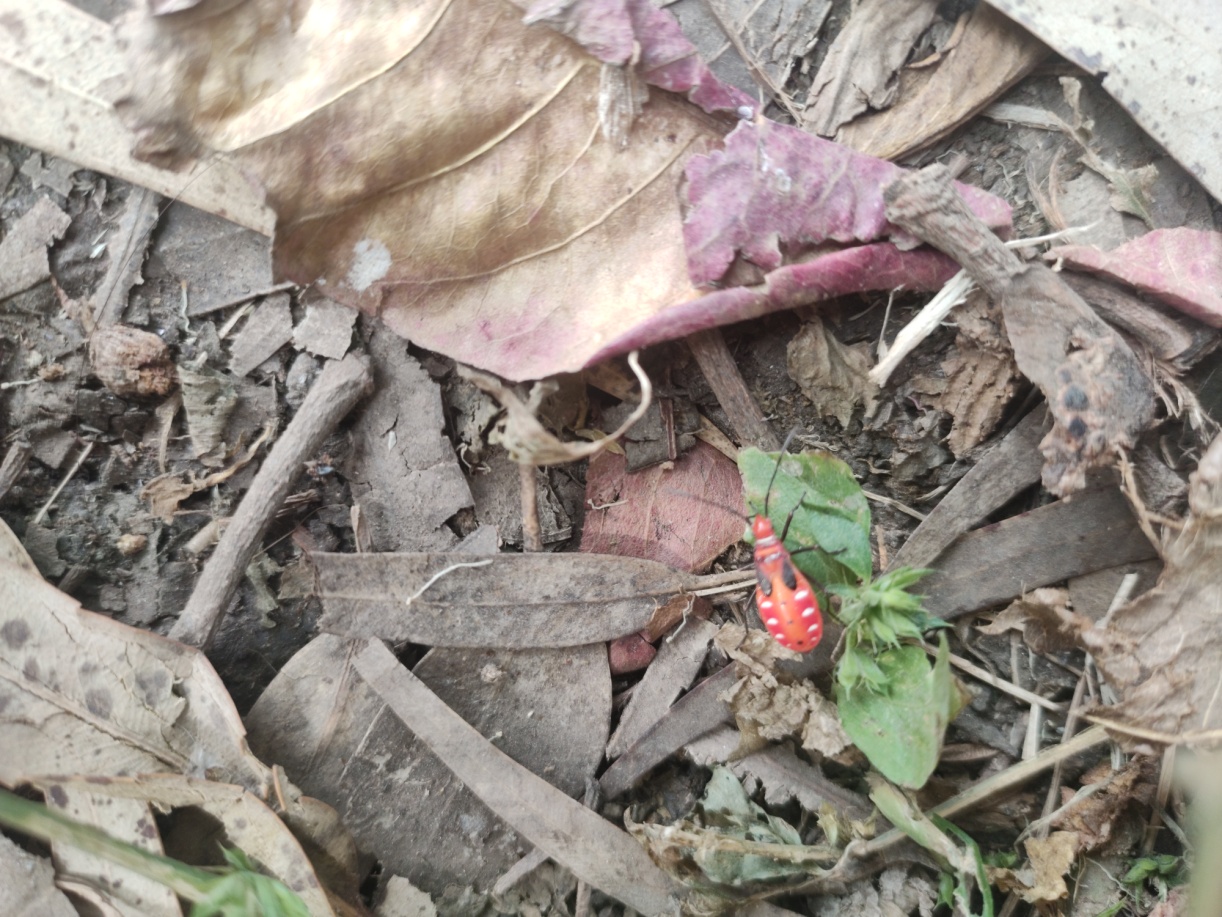 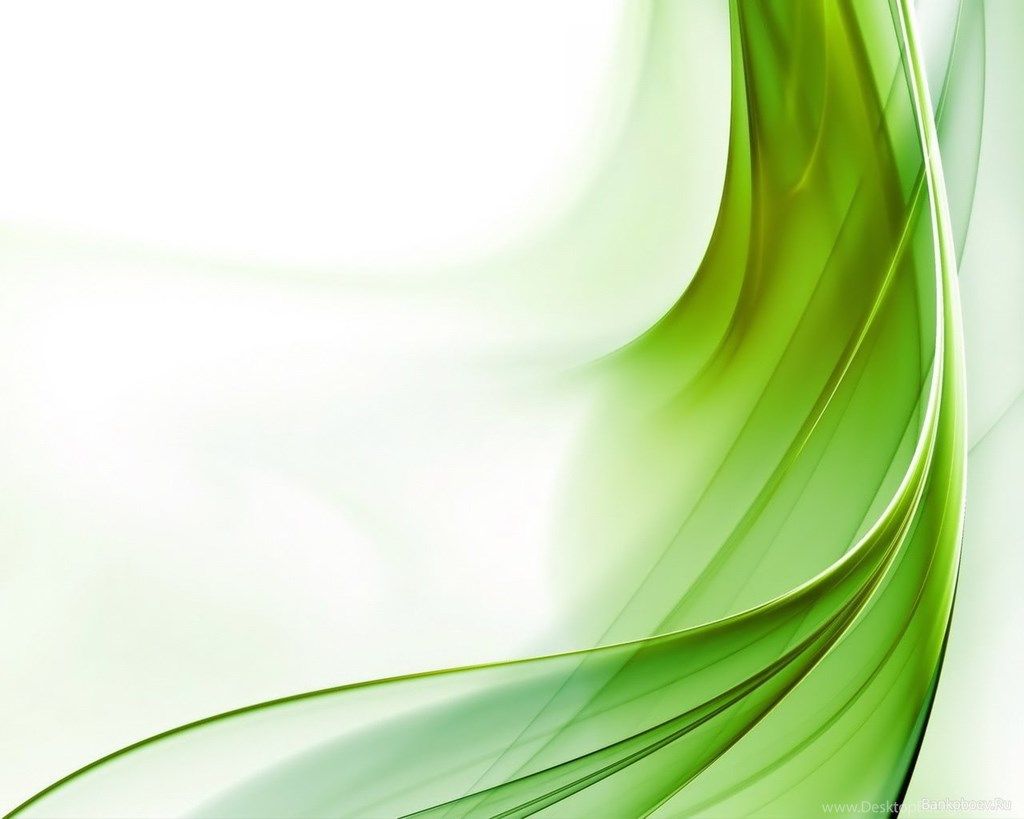 Migratory locust
Kingdom: Animalia
Phylum: Arthropoda
Class: Insecta
Order: Orthoptera
Family: Acrididae
Subfamily: Oedipodinae
Genus: LocustaSpecies: L. migratoria
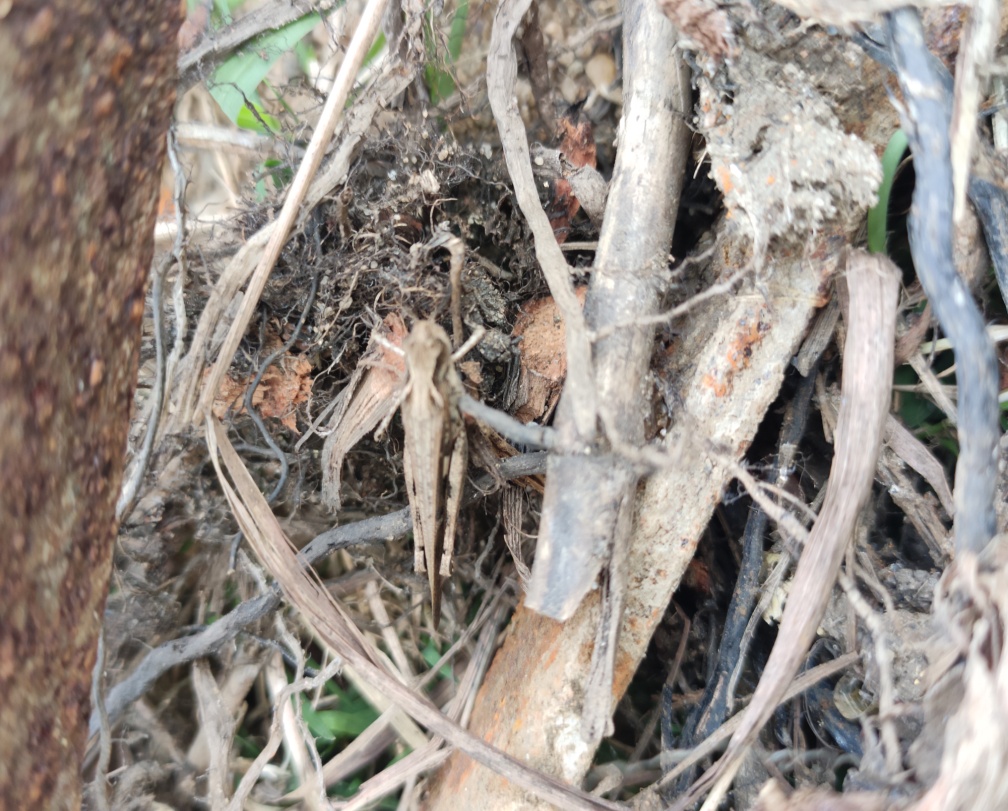 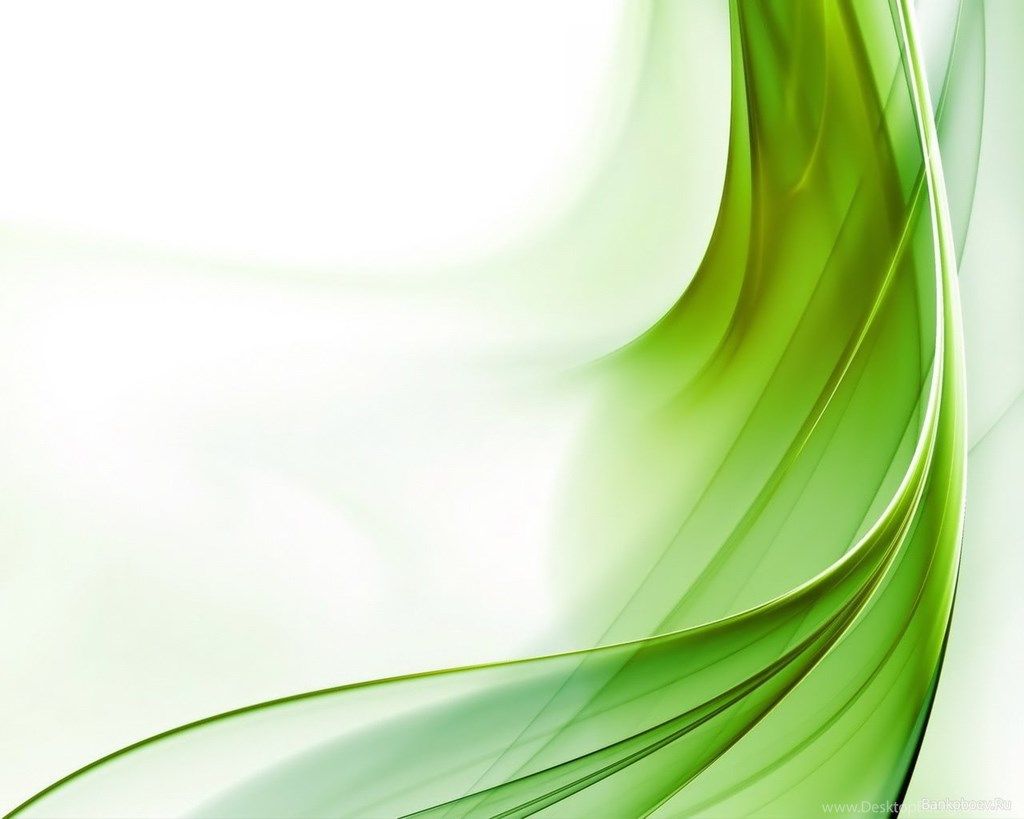 Common Lizard
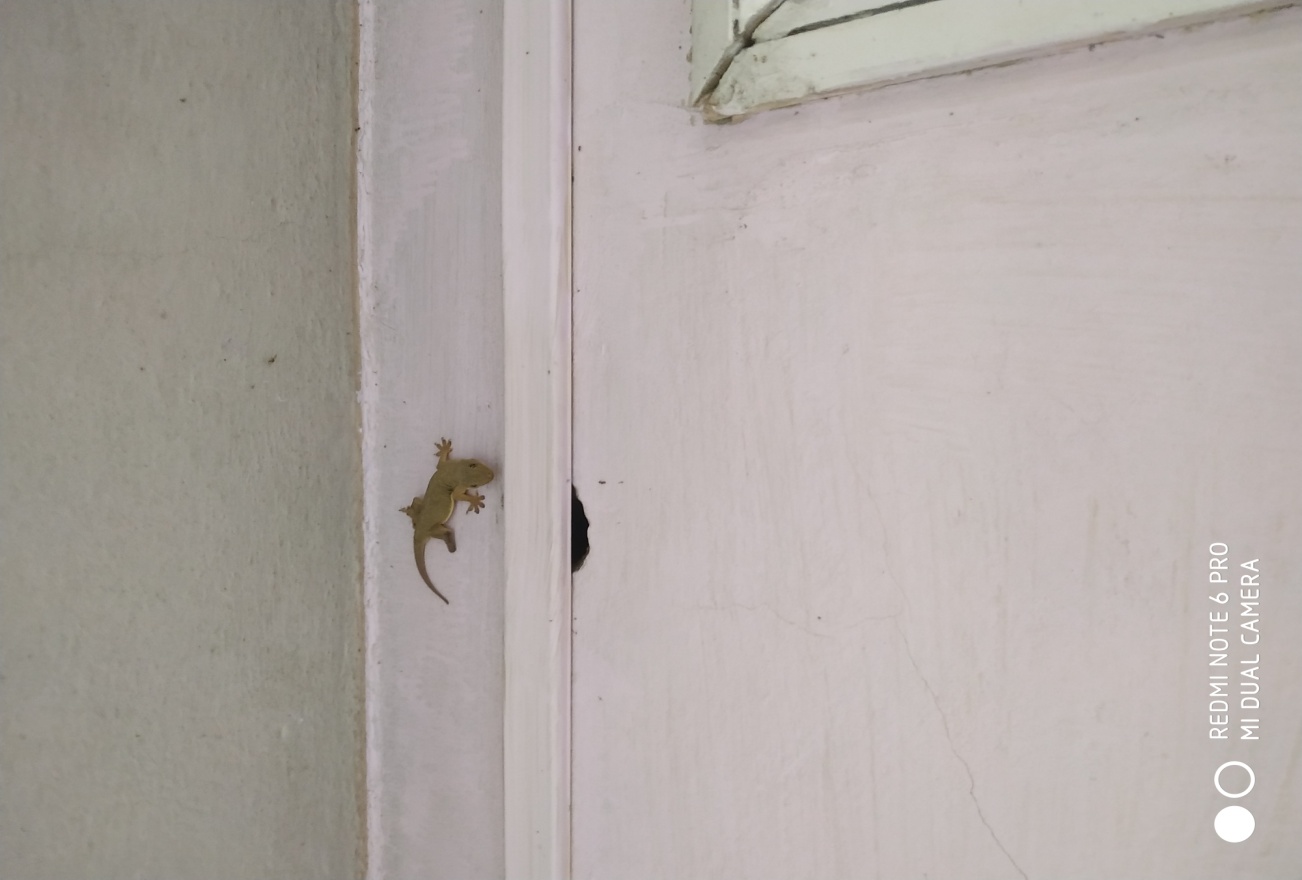 Kingdom: Animalia
Phylum: Chordata
Class: Reptilia
Order: Squamata
Family: Gekkonidae
Genus: Hemidactylus
Species: H. platyurus
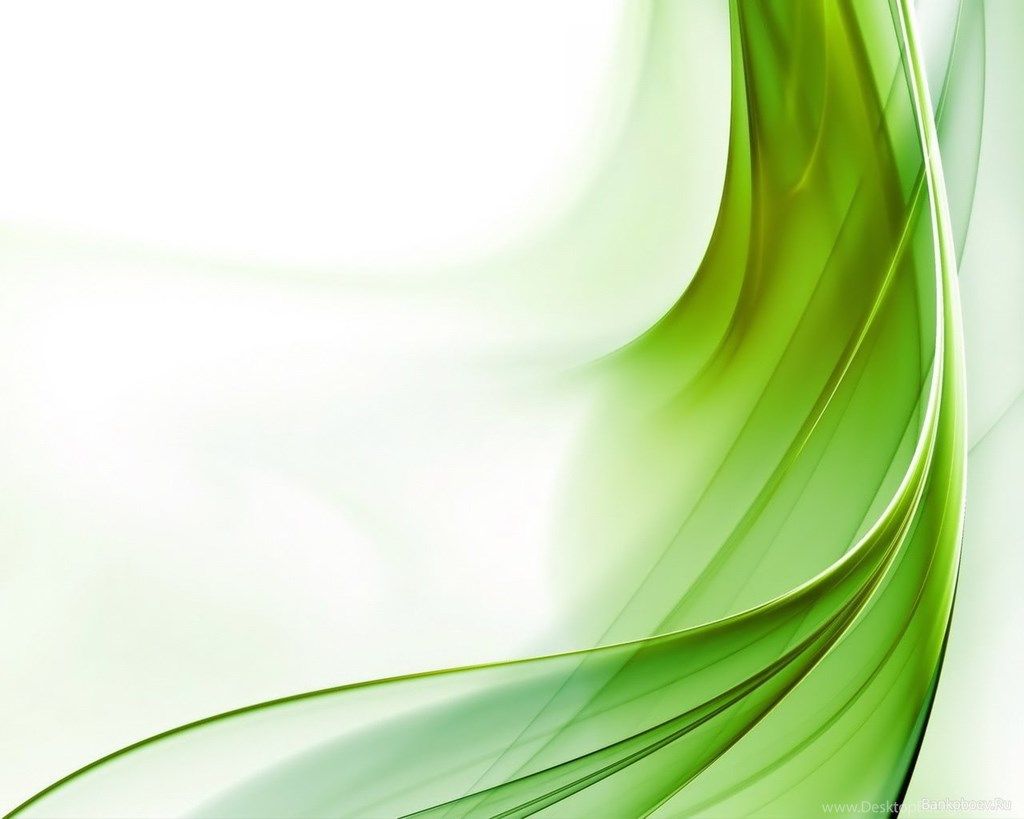 Glass Snail
Kingdom: Animalia
Phylum: Mollusca
Class: Gastropoda
Order: Stylommatophora
Family: Zonitidae
Genus: Oxychilus
Species: Oxychilus draparnaudi
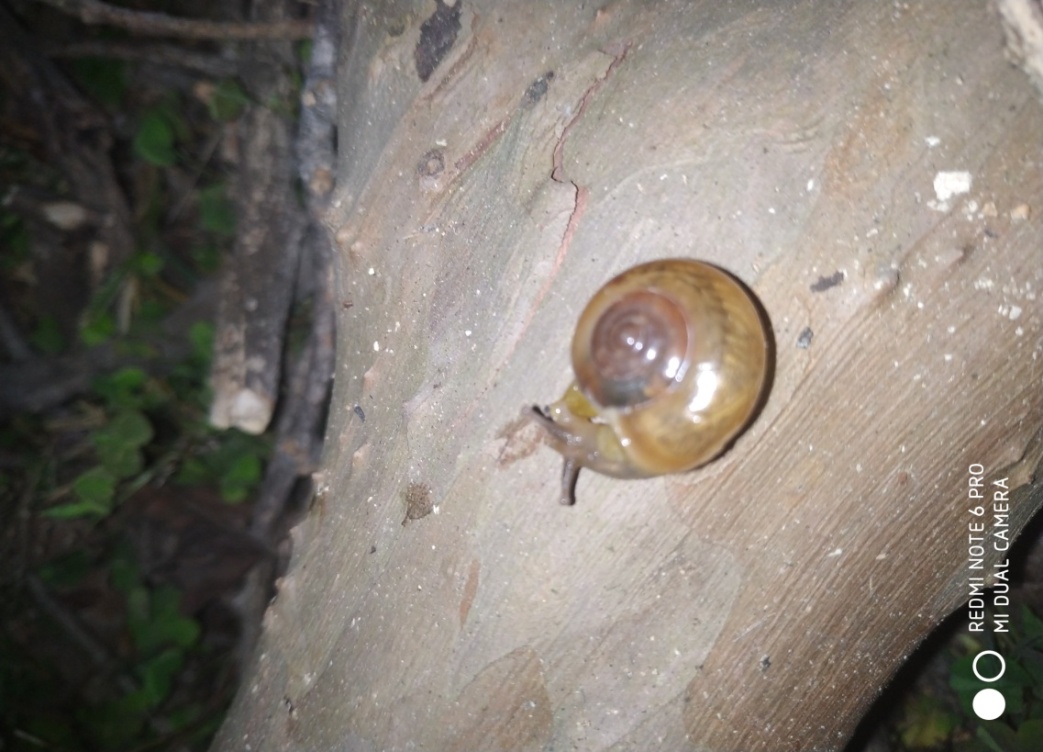